Learning and Teaching Conference 2015: Celebrating the diversity of teaching excellence
Tim Davies
Director of Information Services
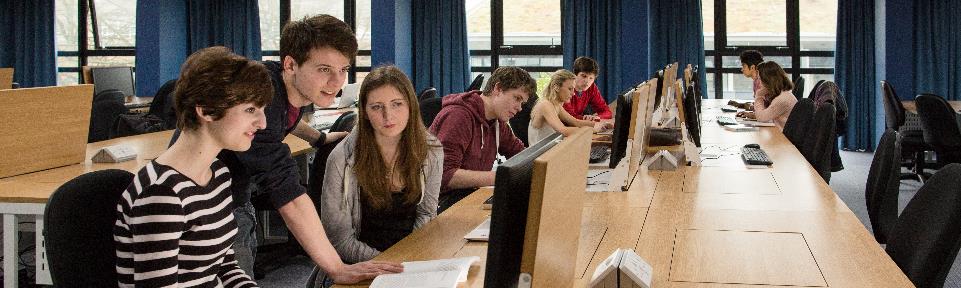 [Speaker Notes: Role of information services – library, IT, media, timetabling & e-learning

Enabling and supporting role of L&T]
Thank you to
Our Organisers – E-learning Team
Kate Wright
Mary Jacob
Sue Ferguson
Liz Talbot
Lauren Harvey
Rob Francis
Our speakers 
Everyone attending & contributing
[Speaker Notes: Record numbers of registrations]
Environment for Innovation
TELG & TELG representatives
Aberystwyth Academy
Multimedia lab, loan equipment, studio
Academy forum, talks, showcases 
CADARN
E-learning team
nexus.aber.ac.uk
CDSAP, PGCTHE, HEA recognition scheme (FHEA)
SLTAs, ECA
Investment in equipment, software and learning spaces
This conference
[Speaker Notes: AU offers an excellent environment for innovation in learning and teaching

Some examples]
Recent Developments
E-submission
Personalised timetable
Learning space refurbishments
Aspire Reading Lists
E-resources
Aber Academy
Investment in IT infrastructure
[Speaker Notes: Recent University developments supporting teaching excellence

E-submission – tii – text based work. V popular with students – 5% NSS

Timetable – new process – increase in 5% NSS. Departments that have engaged successfully with the process seen 20% increase

Learning spaces – last 6 rooms being completed – 3 E LL, 3 physics. 

Aspire Reading Lists – procurement of books dependent on it]
Upcoming initiatives
“Tell us now”
Monitoring student engagement / MOPS
E-submission – feedback quality focus
Lecture capture
Library space and 24/7 opening
[Speaker Notes: Tell us now – listening to the student voice. Focus on teaching and overall satisfaction. Module level evaluation.]